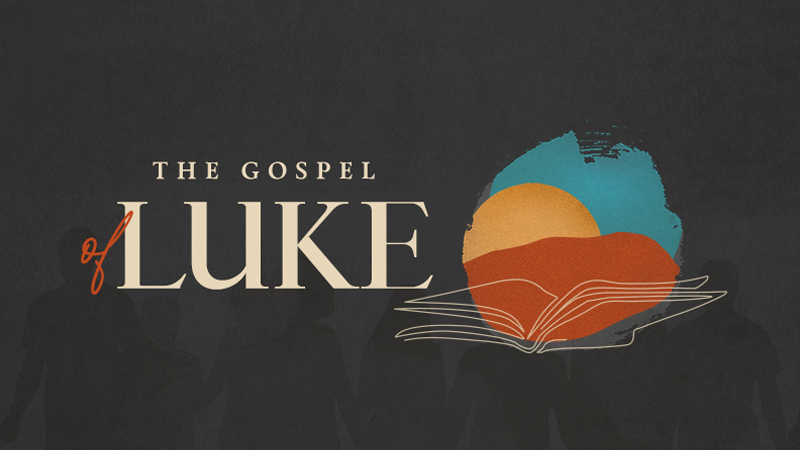 Good News for everyone
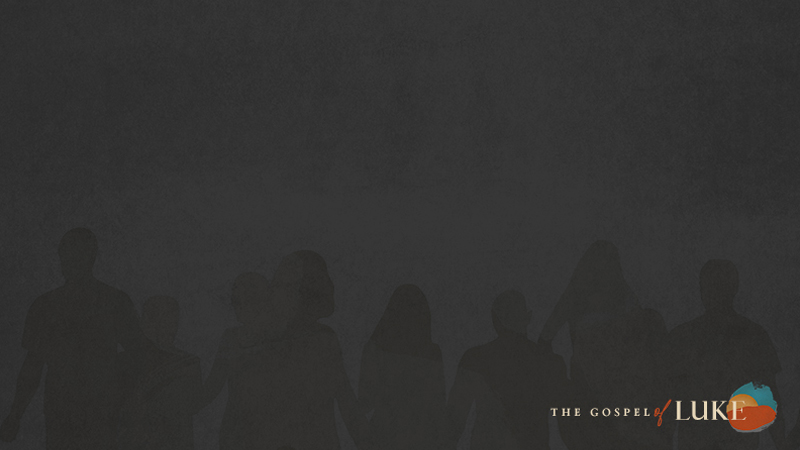 A Blessing for the Broken
Luke 4:31-44
Jesus heals and delivers
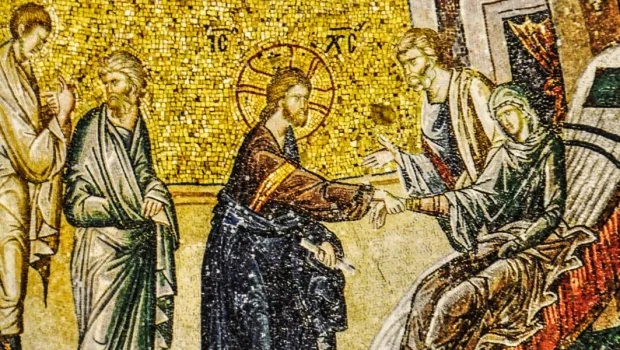 The Gospel of Luke
an introduction
Why Jesus healed and delivered people, and what it means for us as His followers today.
Jesus Heals and Delivers
(Luke 4:31-44)
31 So He went down to Capernaum, a town in Galilee,
and on the Sabbath He began to teach the people.
32 They were amazed at his teaching because He spoke with authority.
33 Now in the synagogue there was a man who had the spirit of an unclean demon,
and he cried out with a loud voice,
34 “Ha! Leave us alone, Jesus the Nazarene! Have you come to destroy us?
I know who you are—the Holy One of God.”
35 But Jesus rebuked him: “Silence! Come out of him!”
Then, after the demon threw the man down in their midst, he came out of him without hurting him.
36 They were all amazed and began to say to one another, “What’s happening here?
For with authority and power He commands the unclean spirits, and they come out!”
37 So the news about Him spread into all areas of the region.
38 After Jesus left the synagogue, He entered Simon’s house.
Now Simon’s mother-in-law was suffering from a high fever, and they asked Jesus to help her.
39 So He stood over her, commanded the fever, and it left her.
Immediately she got up and began to serve them.
40 As the sun was setting,
all those who had any relatives sick with various diseases brought them to Jesus.
He placed his hands on every one of them and healed them.
41 Demons also came out of many, crying out, “You are the Son of God!”
But He rebuked them and would not allow them to speak because they knew that He was the Christ.
42 The next morning Jesus departed and went to a deserted place.
Yet the crowds were seeking Him,
and they came to Him and tried to keep him from leaving them.
43 But Jesus said to them, “I must proclaim the good news of the kingdom of God to the other towns too,
for that is what I was sent to do.”
44 So he continued to preach in the synagogues of Judea.
What do you do whenyou’re broken?
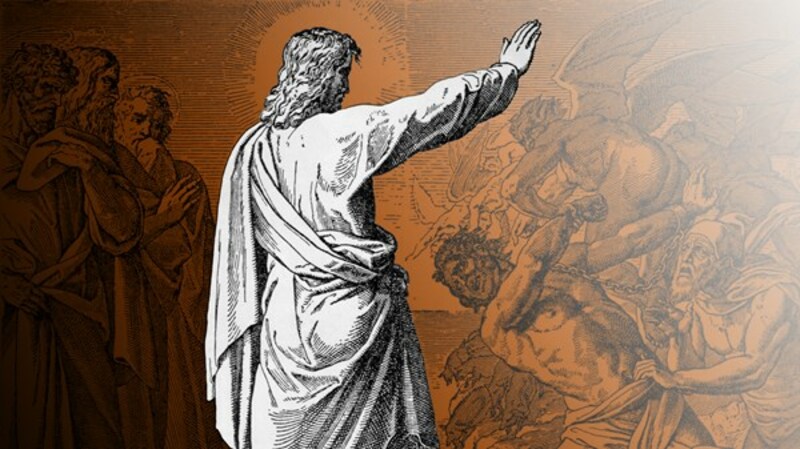 The Gospel of Luke
an introduction
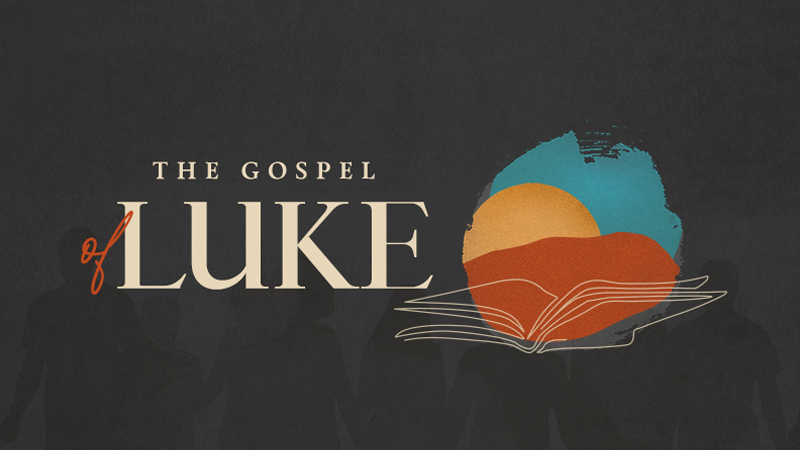 Good News for everyone